Раздел 2. АнатомияТема 2.8. «Система органов крово-и лимфообращения»
Тема занятия «Кровообращение»
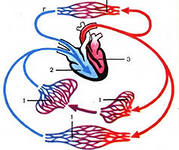 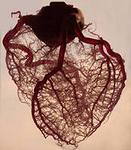 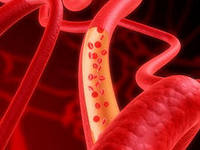 ВСПОМНИ
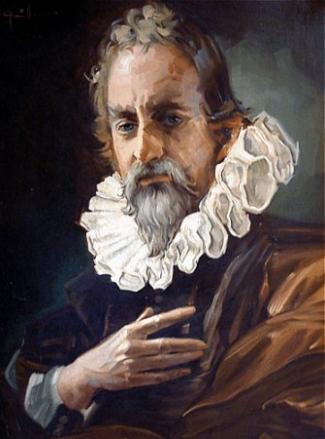 РАЗМЫШЛЕНИЯ
М. Сервет указал на то, что кровь, выходя от сердца, совершает «длинный и удивительный путь» вокруг всего тела. 
Труд «Dialogi de trinitate», в котором шла полемика против учения о Троице. 1532 г.
«..размышляя о крещении младенцев своем сочинении  он уделил несколько страниц кровообращению и описал открытый им малый круг кровообращения, 1553 г.
Мигель Сервет
ЭКСПЕРЕМЕНТЫ
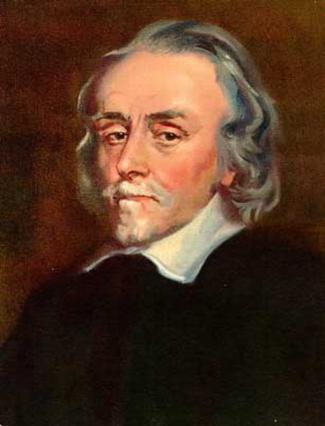 1598 году он  слушая лекции знаменитого анатома Фабрицио д'Аквапенденте. Этот ученый открыл в венах особые клапаны. Правда, он не понял их значения, и для него они оказались лишь деталью строения вен. 
Гарвей задумался над ролью этих клапанов. Но одних размышлений для ученого недостаточно. Нужен опыт, эксперимент. И Гарвей начал с опыта над самим собой. Туго перевязав свою руку, он увидел, как рука ниже перевязки вскоре затекла, вены набухли, а кожа потемнела. Когда набухшая вена на одной ноге была надрезана, из пореза закапала густая темная кровь. 
Еще раз сверкнул ланцет. Теперь вена была надрезана на другой ноге, но выше перевязки. Из пореза не вытекло ни одной капли крови. Ясно, что ниже перевязки вена переполнена кровью, а над перевязкой крови в ней нет. Что могло это означать?
Уильям Гарвей
ЧТО ЗНАЕМ О СЕРДЦЕ?
Сердце ( соr,  καρδιά) —фиброзно-мышечный полый орган, обеспечивающий посредством повторных ритмичных сокращений ток крови по сосудам;
Присутствует у всех живых организмов с развитой кровеносной системой;
Сердечная мышца представляет собой особый вид поперечно-полосатой мышечной ткани, встречающейся исключительно в сердце;
Масса сердца имеет разный вес взависимости от пола и вида животного организма
Сосуды
Артерии
Вены
Сердце
Капилляры
Система органов кровообращения
Схема «Система органов кровообращения
ЭВОЛЮЦИОННЫЕ  ИЗМЕНЕНИЯ
ПОДУМАЙ!
Как вы думаете, с какими системами органов,  непосредственно взаимодействует система кровообращения? 
В каком виде профессиональной деятельности необходимы знания о сердце?
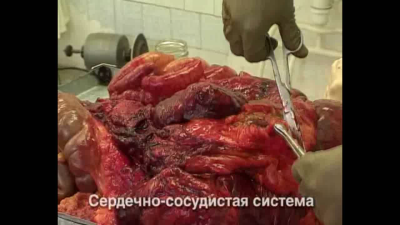 Раздел 2. АнатомияТема 2.8. «Система органов крово-и лимфообращения»
Изучение нового материала
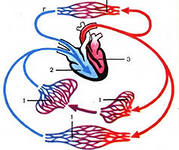 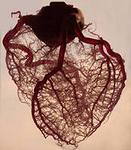 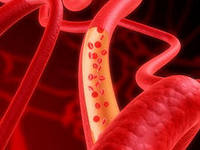 ПЕРЕЧЕНЬ ИЗУЧАЕМЫХ ВОПРОСОВ
Характеристика и значение системы кровообращения и связь ее с другими системами. 
Сердце, его строение, положение, иннервация и кровоснабжение.
Нервно-мышечная система сердца. 
Круги кровообращения у взрослых животных.  
Общая характеристика строения сосудов.
ОСНОВНЫЕ Понятия
Кровообращение
Кровеносные сосуды
-  это движение крови по кровеносной системе, обеспечивающее обмен  веществ и отчасти энергетический  режим  организма; у высших животных обусловлено работой сердца.
— эластичные трубчатые образования, по которым силой ритмически сокращающегося сердца или пульсирующего сосуда осуществляется перемещение крови по организму.
Перераспределения тепла в организме
Транспорт гормонов и других биологически активных веществ
Защитная
 функция
Транспортная функция
Терморегулирующая функция
Гуморальная
функция
Обеспечивается функциями крови (пиноцитоз, фагоцитоз)  - форменными элементами крови
Транспорт кислорода к органом и углекислого газа к легким
Транспорт крови с питательными веществами и продуктов распада к органам выделения
Функции системы органов кровообращения
Сердце (cor), вид спереди
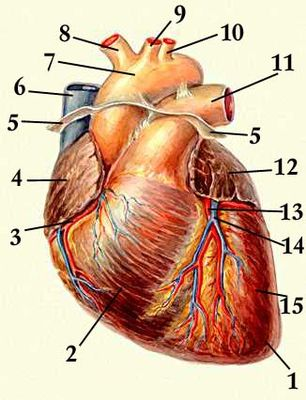 1 — Верхушка сердца;
 2 — правый желудочек; 
3 — правая венечная артерия; 
4 — правое ушко; 
5 — перикард (отрезан); 
6 — верхняя полая вена; 
7 — аорта; 
8 — плечеголовной ствол; 
9 — левая общая сонная артерия; 
10 — левая подключичная артерия; 
11 — лёгочный ствол; 
12 — левое ушко; 
13 — передняя межжелудочковая ветвь левой венечной артерии; 
14 — большая вена сердца; 
15 — левый желудочек.
Внутренние строение Сердца
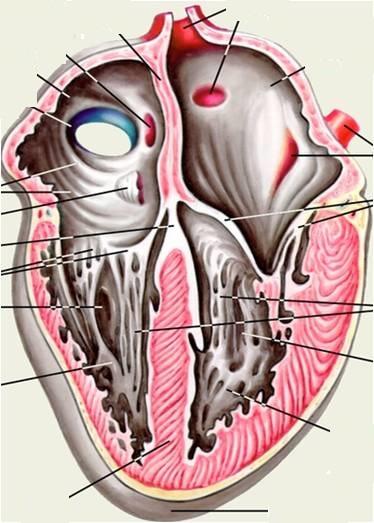 ПЕРИКАРД
 ЭНДОКАРД  
МИОКАРД
 ЭПИКАРД
СТВОРЧАТЫЙ И ПОЛУЛУННЫЙ КЛАПАНЫ
ТРЁХСТВОРЧАТЫЙ КЛАПАН
ДВУХСТВОРЧАТЫЙ КЛАПАН
ПОЛУЛУННЫЕ  ИЛИ КАРМАШКОВЫЕ КЛАПАНЫ
Анализ видеофрагмента
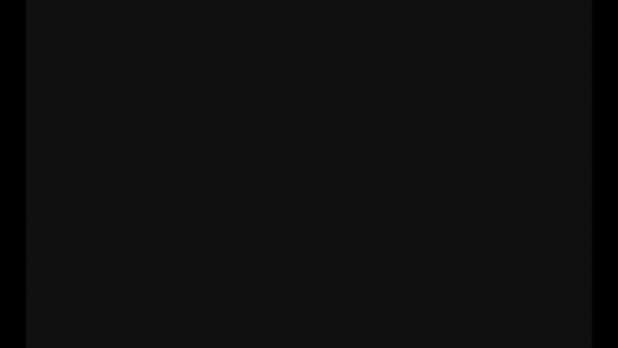 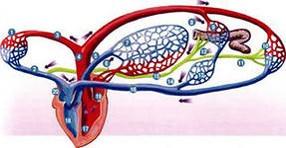 КРУГИ КРОВООБРАЩЕНИЯ
Малый круг кровообращения начинается из ………….
Большой круг кровообращения начинается самым крупным сосудом – аортой выходящей из ………
Анализ Видеофрагмента
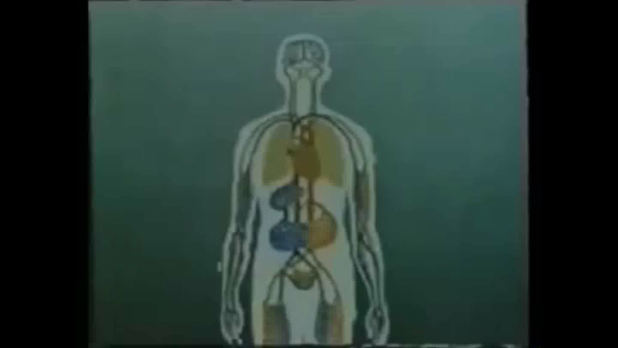 Эндотелий (первый плоский слой клеток, хорошо развит в капиллярах)
Адвентиция – tunica externa, состоит из эластичных и гладких мышечных волокон
Внутренняя оболочка – tunica intima, состоит из эластичных волокон
Средняя или мышечная – tunica media, состоит из мышечных волокон.
Сосуды
Проводящие (артерии, вены, артериальные анастомозы)
Питающие (капилляры)
Строение артерий
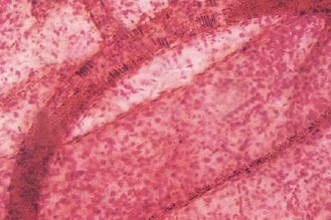 Артериолы — мелкие артерии, по току крови предшествующие капиллярам В их сосудистой стенке преобладают гладкие мышечные волокна.
Строение капилляров
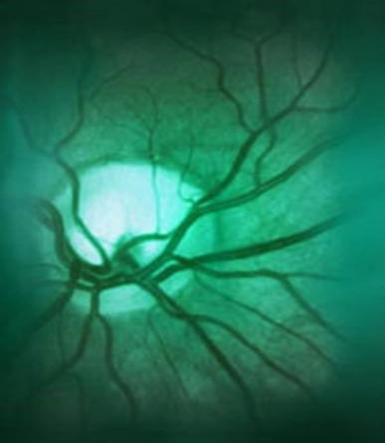 Капилляры — это мельчайшие кровеносные сосуды, настолько тонкие, что вещества могут свободно проникать через их стенку. Через стенку капилляров осуществляется отдача питательных веществ и кислорода из крови в клетки и переход углекислого газа и других продуктов жизнедеятельности из клеток в кровь
Строение вен
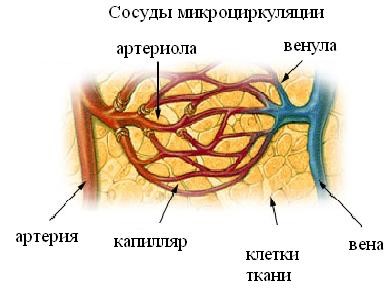 Венулы — мелкие кровеносные сосуды, обеспечивающие в большом круге отток обедненной кислородом и насыщенной продуктами жизнедеятельности крови из капилляров в вены. 
Вены — это сосуды, по которым кровь движется к сердцу. Стенки вен менее толстые, чем стенки артерий и содержат соответственно меньше мышечных волокон и эластических элементов
РЕФЛЕКСИЯ
Определите по предложенной шкале следующие показатели:

А) Мне было интересно на занятии:


Б) Я усвоил материал по данной теме:


В)  Учебный  материал был понятен и доступен для понимания:
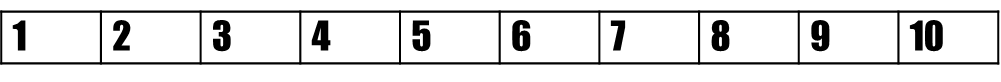 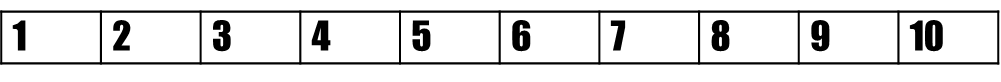 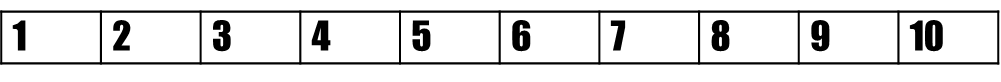 ДОМАШНЯЯ РАБОТА
Используя специализированные издания в области ветеринарии, выпишите заболевания, связанные с органами кроветворения и иммунной системой, сделайте краткую аннотацию с указанием источника информации.